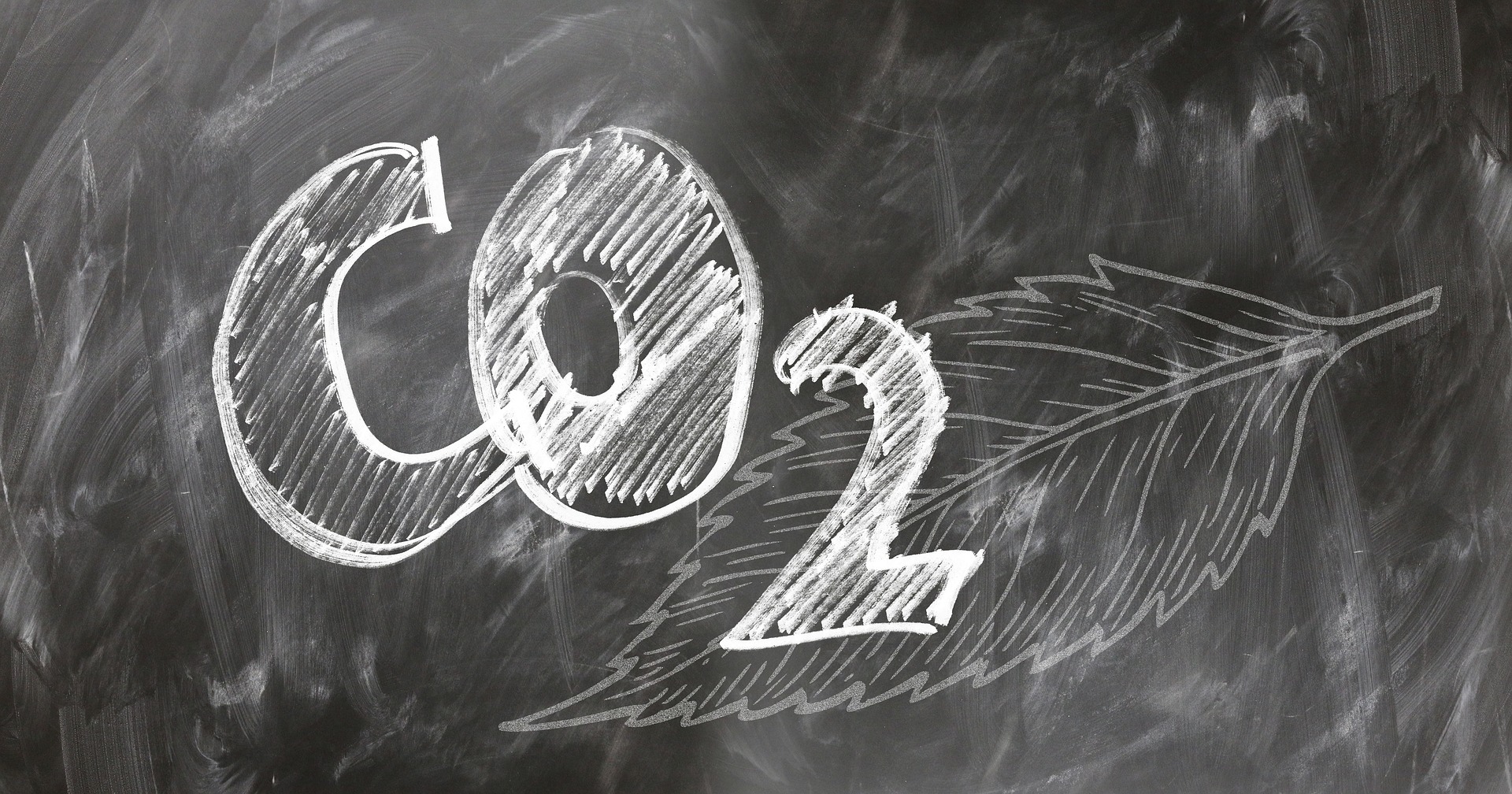 Carbon dioxide in the atmosphere
Photosynthesis
Respiration
Respiration
Respiration
Respiration
Feeding
Feeding
Carbon in Plants + Algae
Carbon in Animals
Carbon in Animals
Decomposing microorganisms
Fossil fuels
Carbon in waste and dead remains
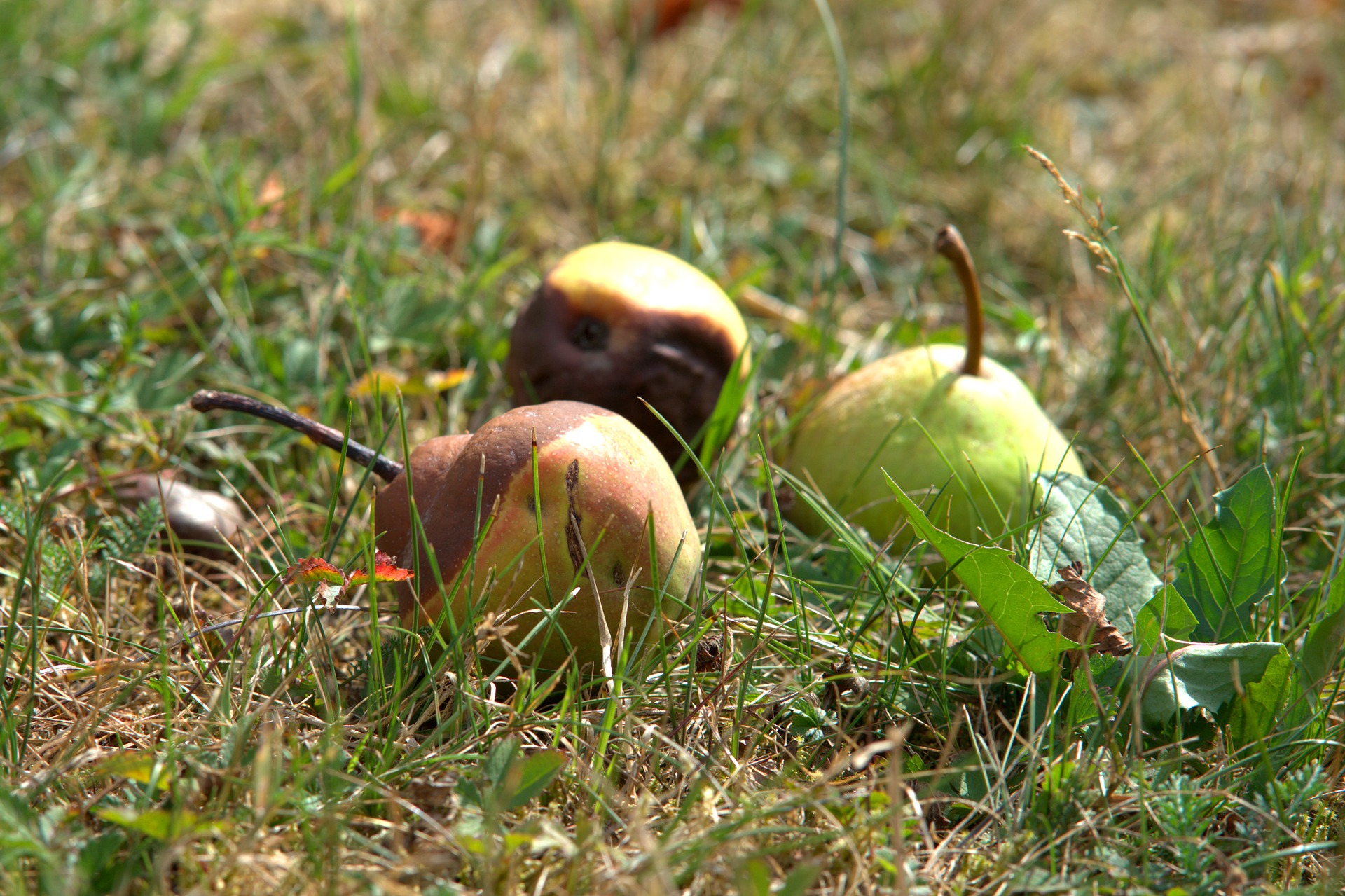 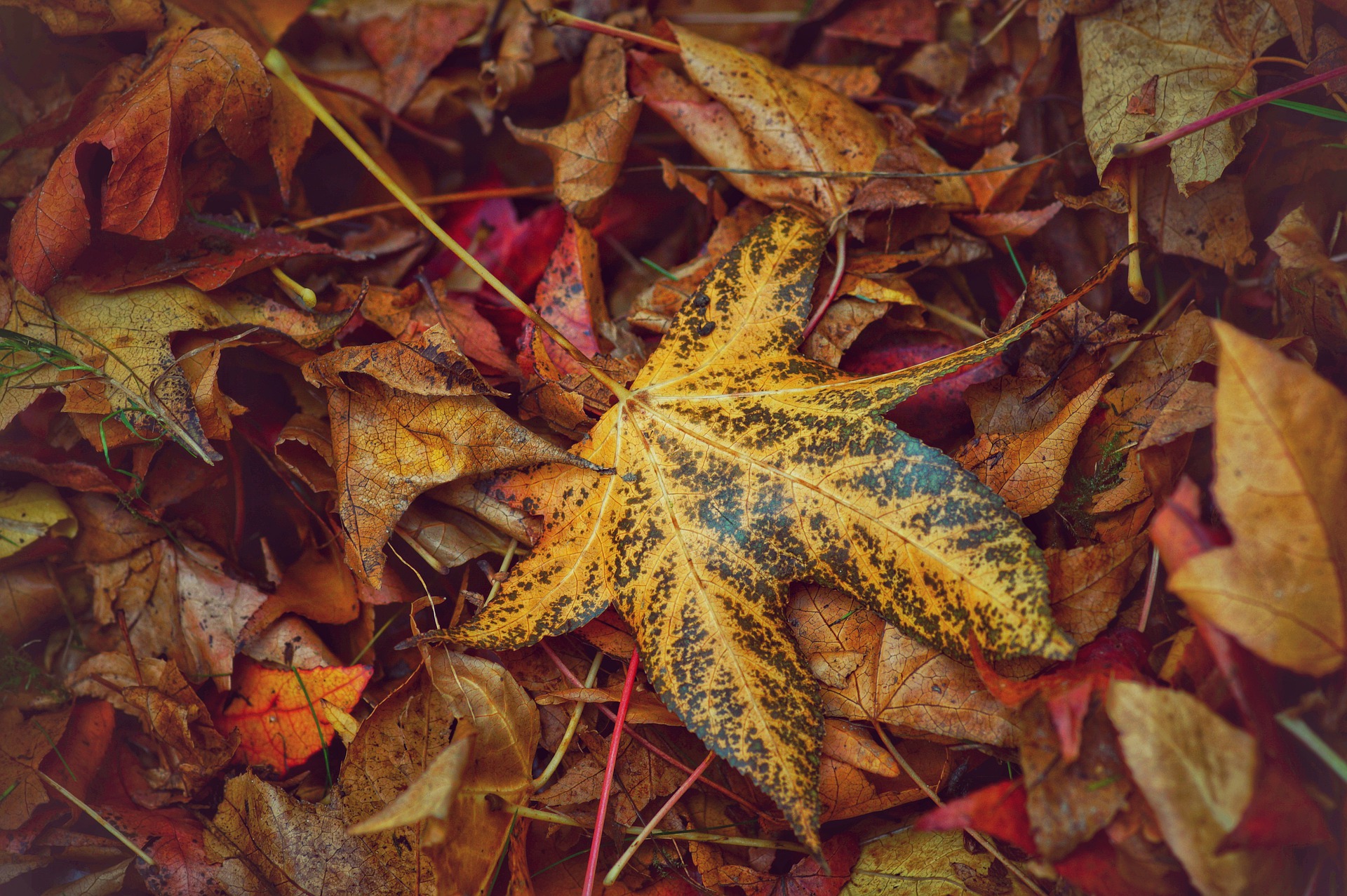 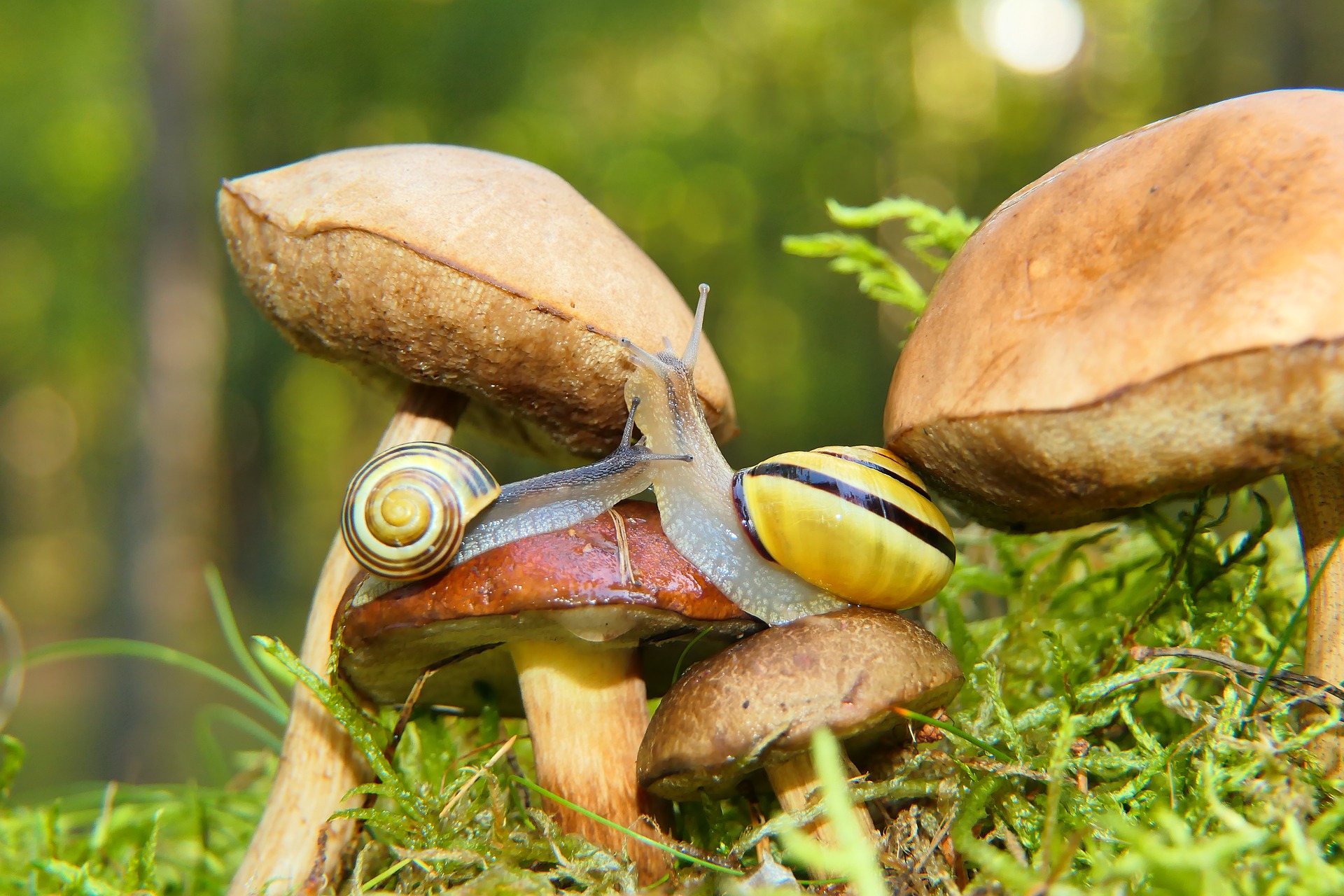 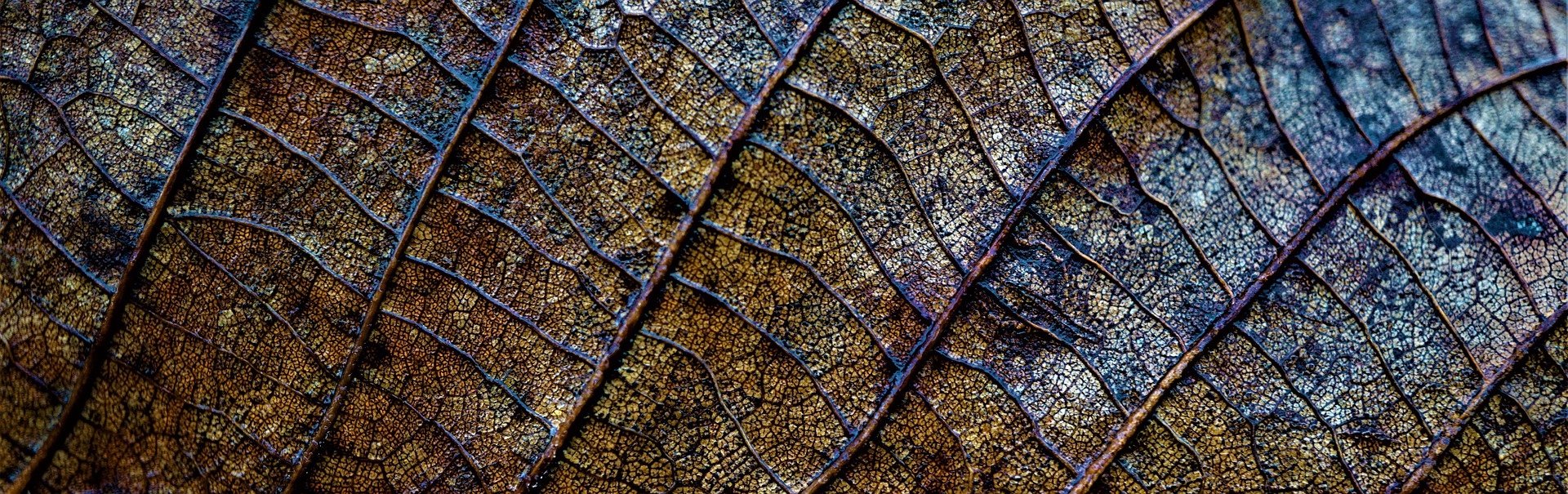 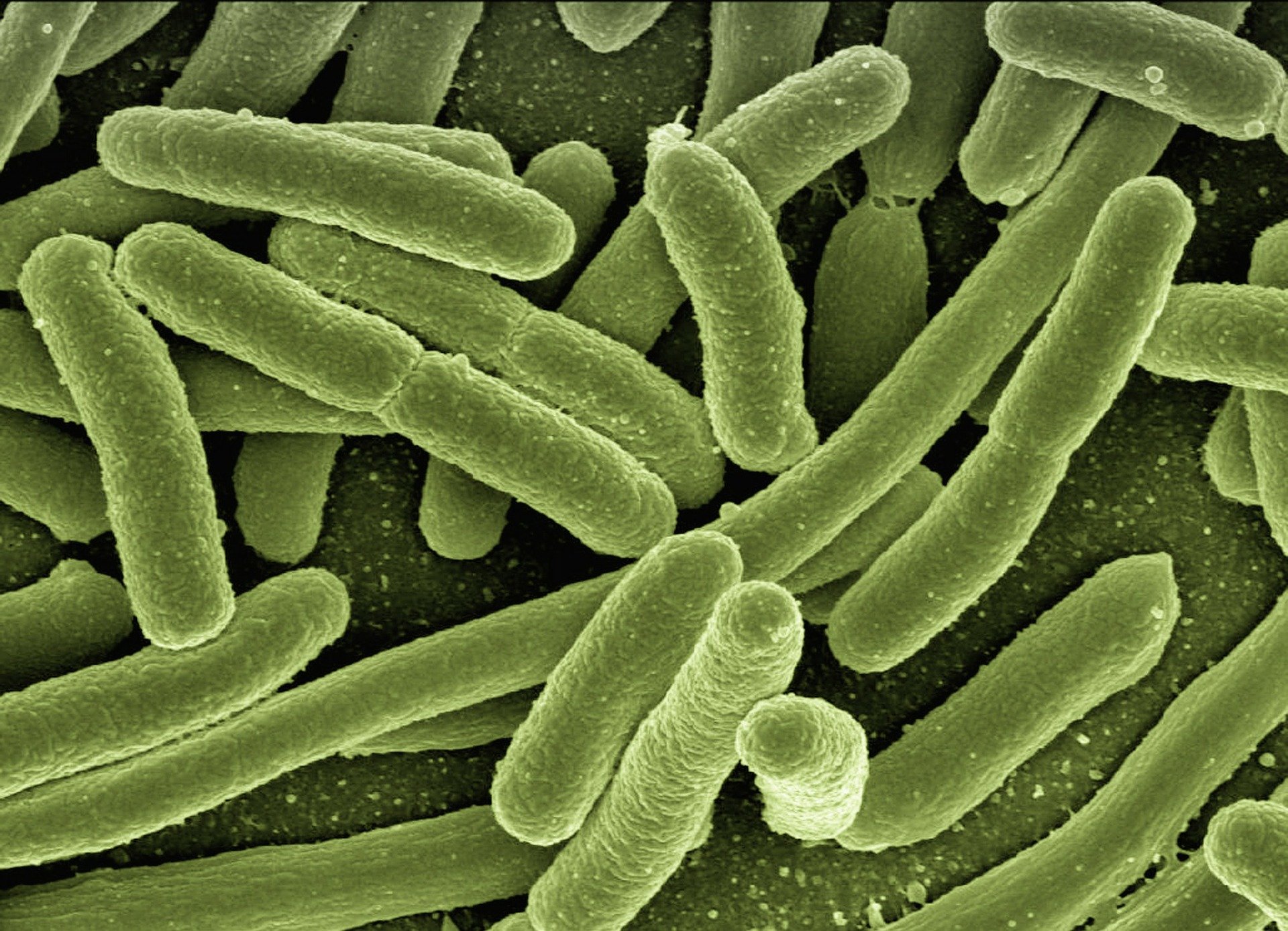 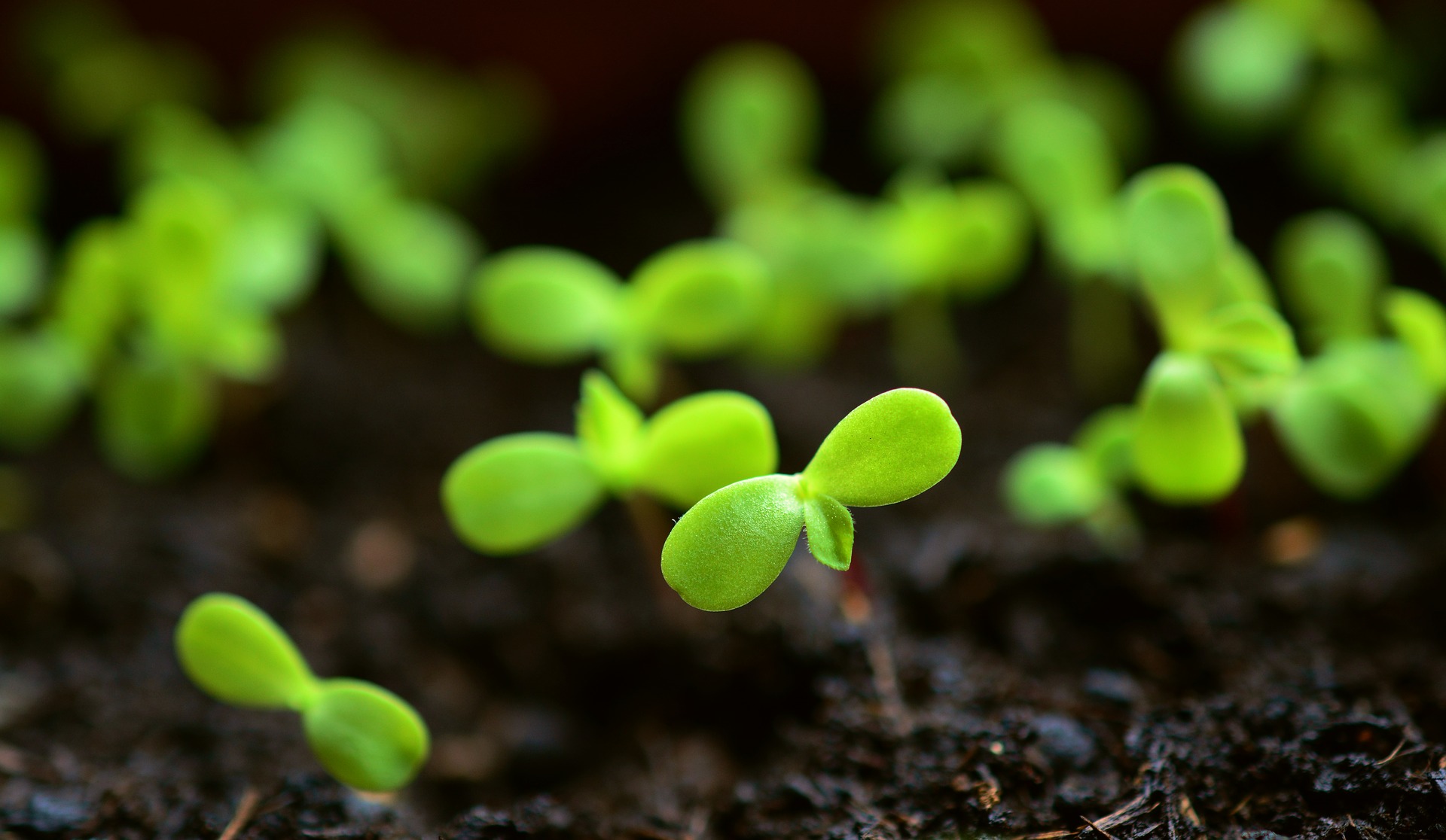 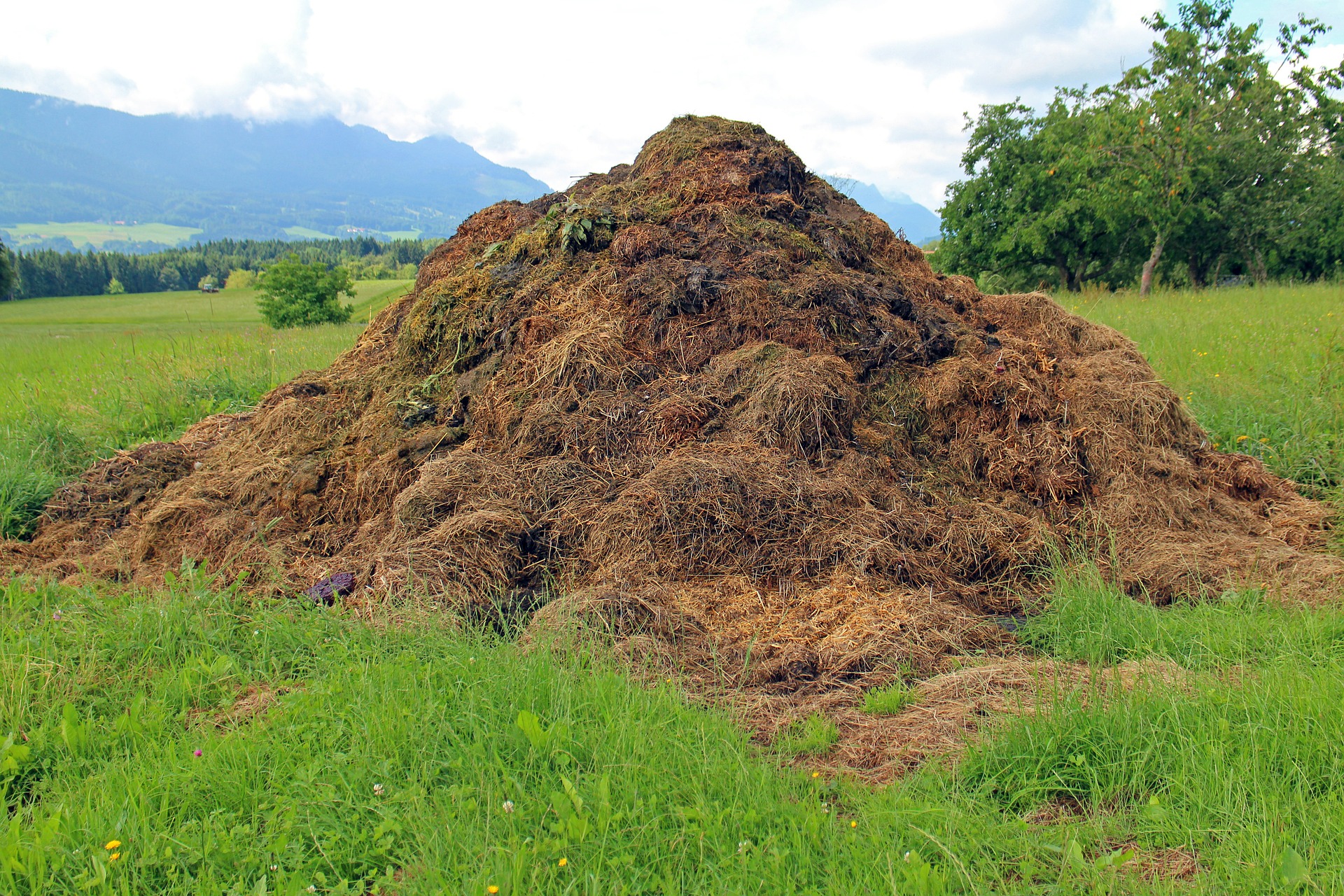 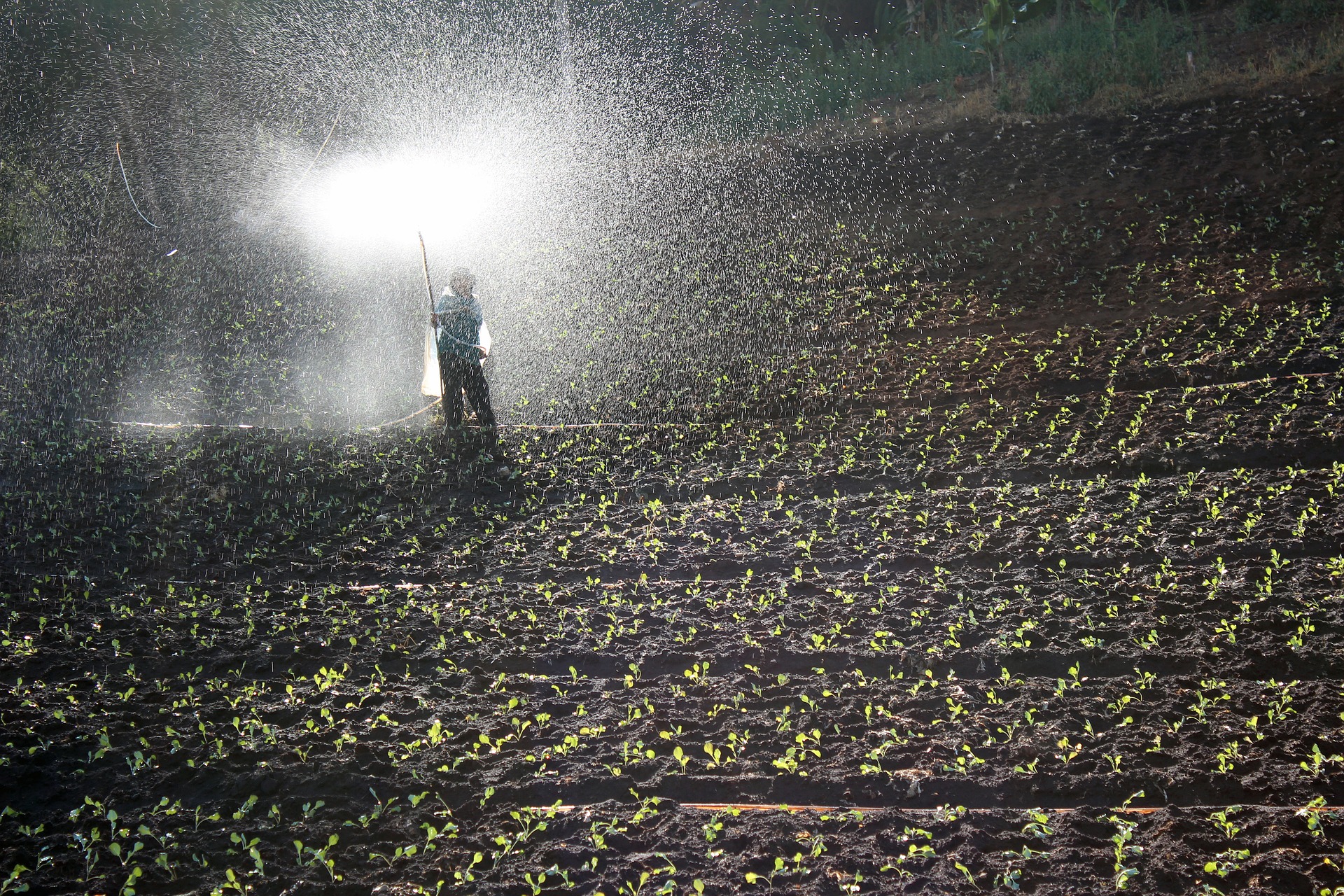 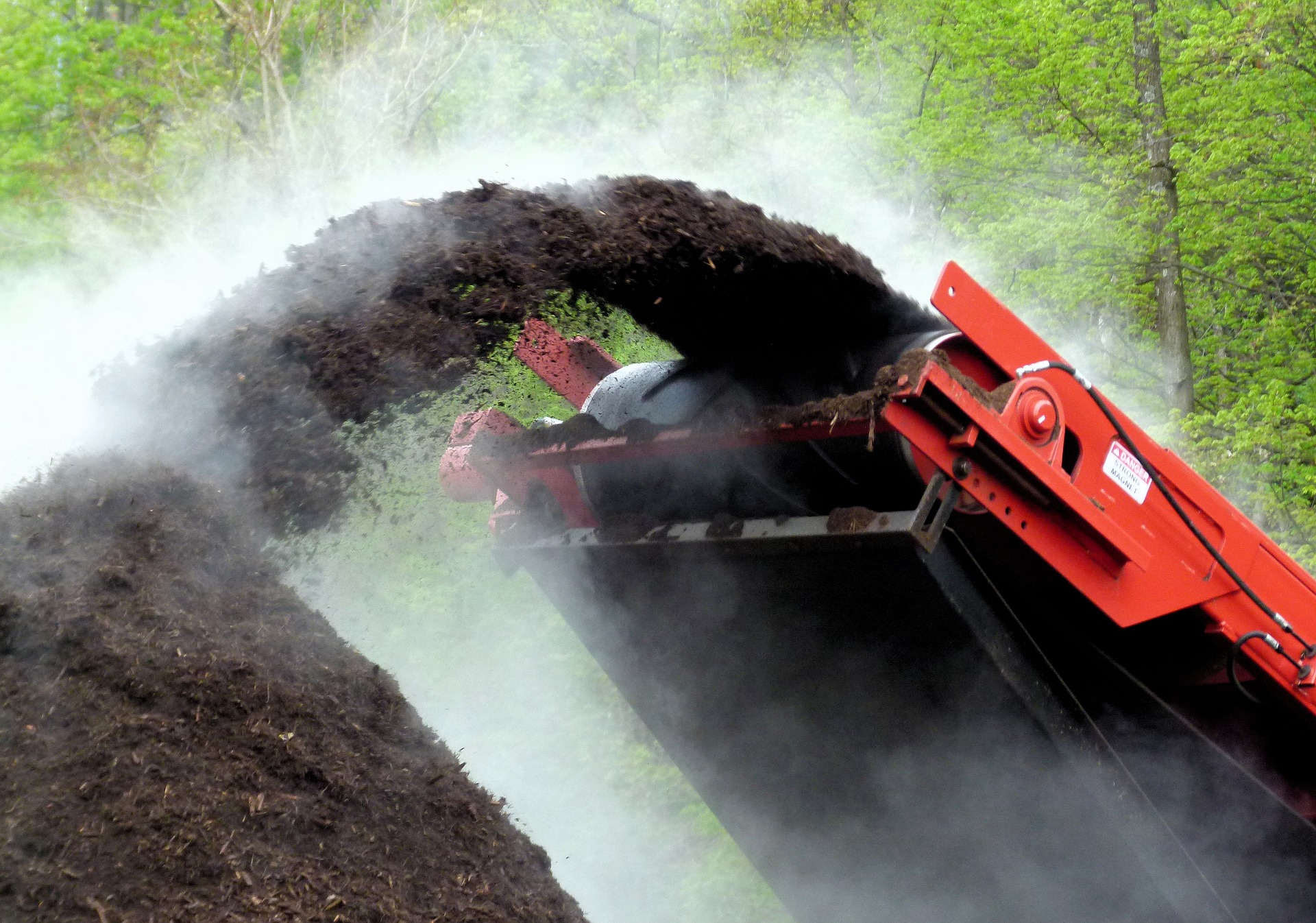 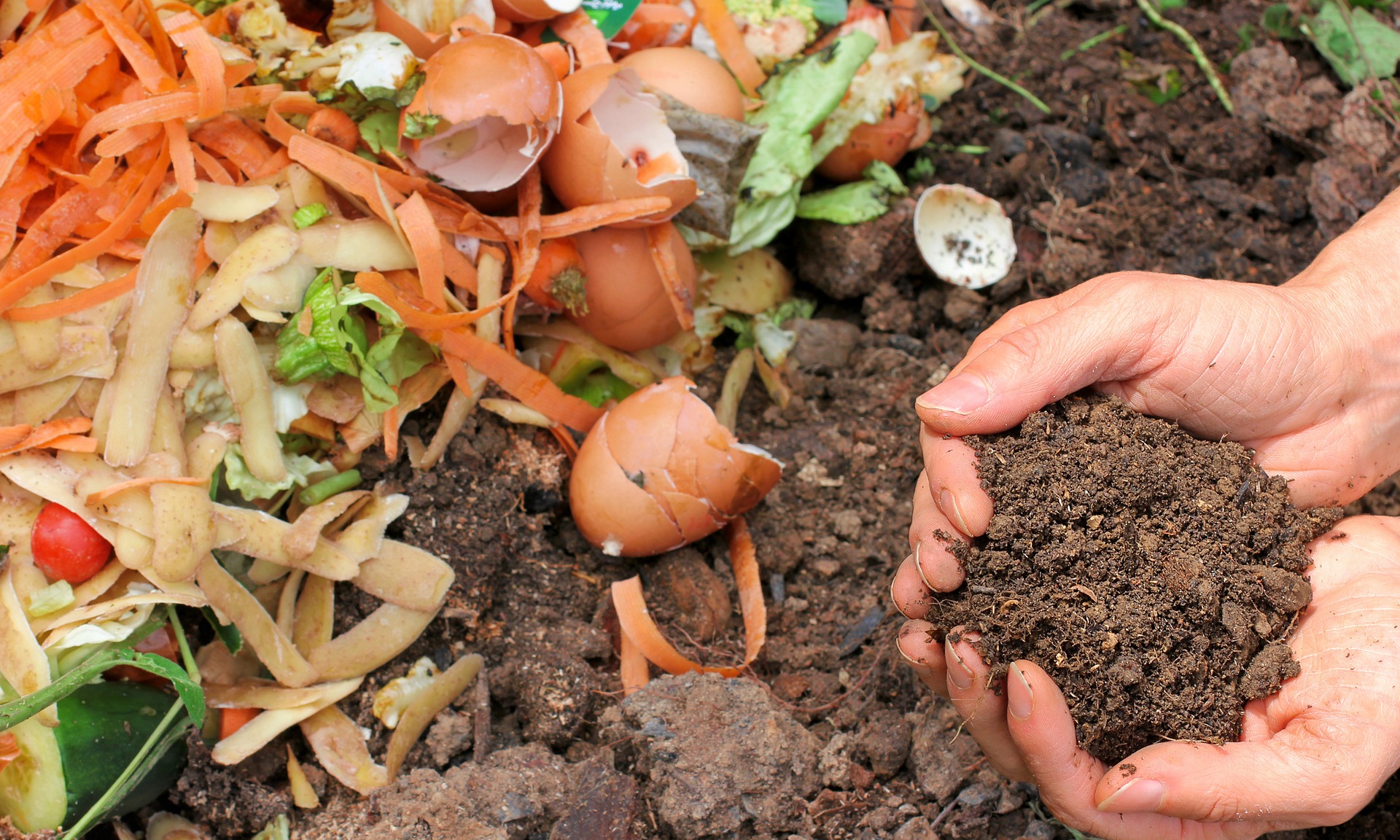 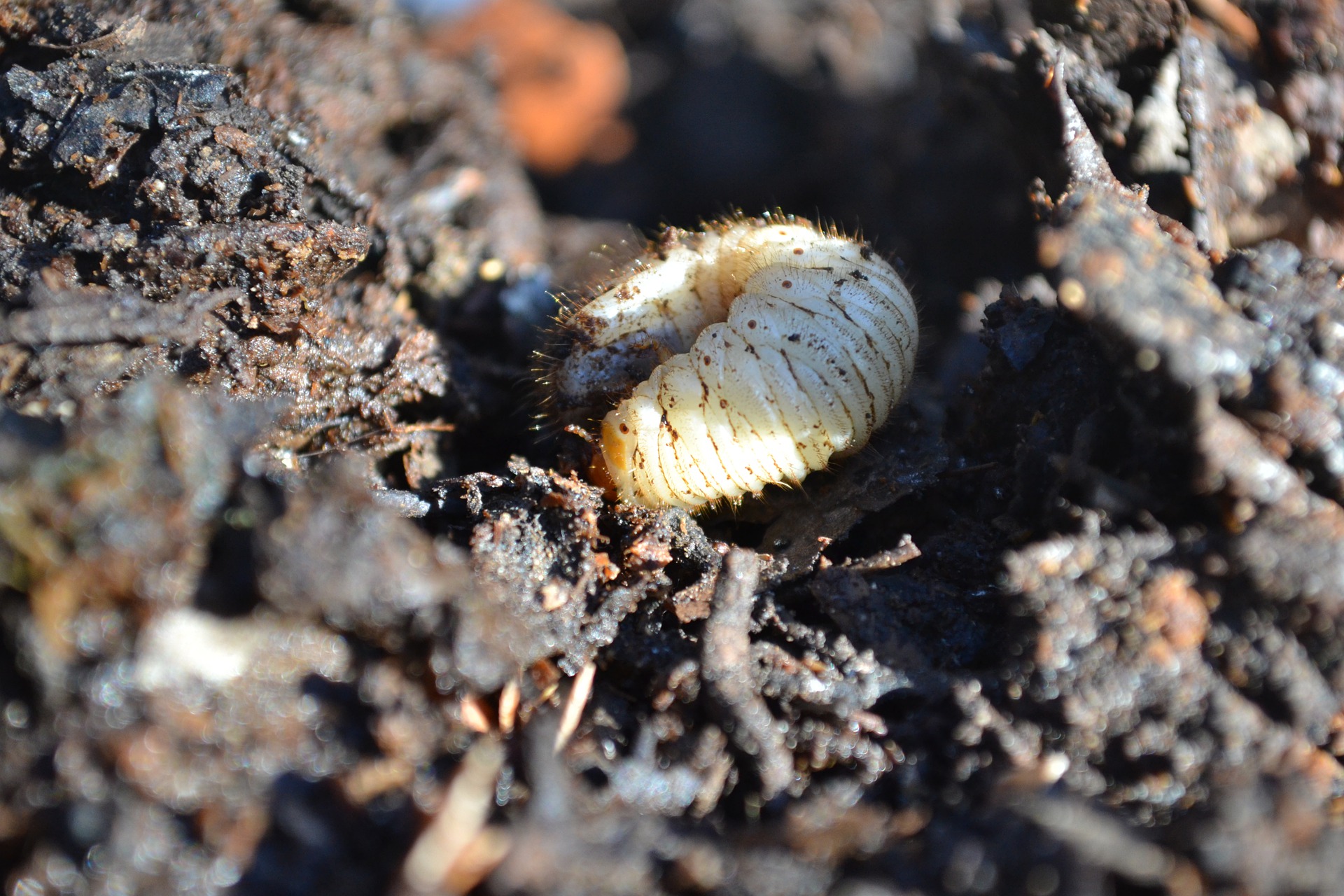 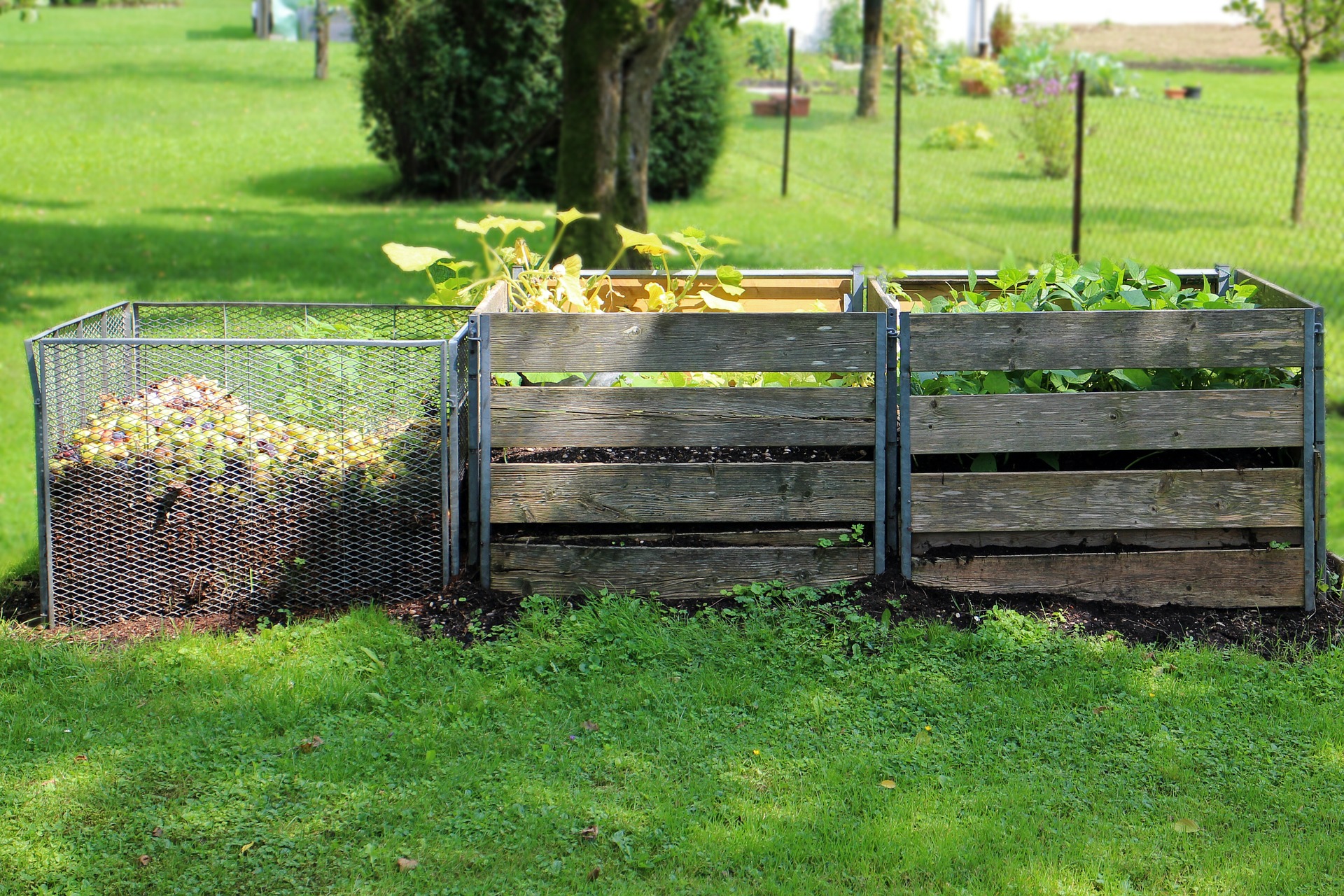 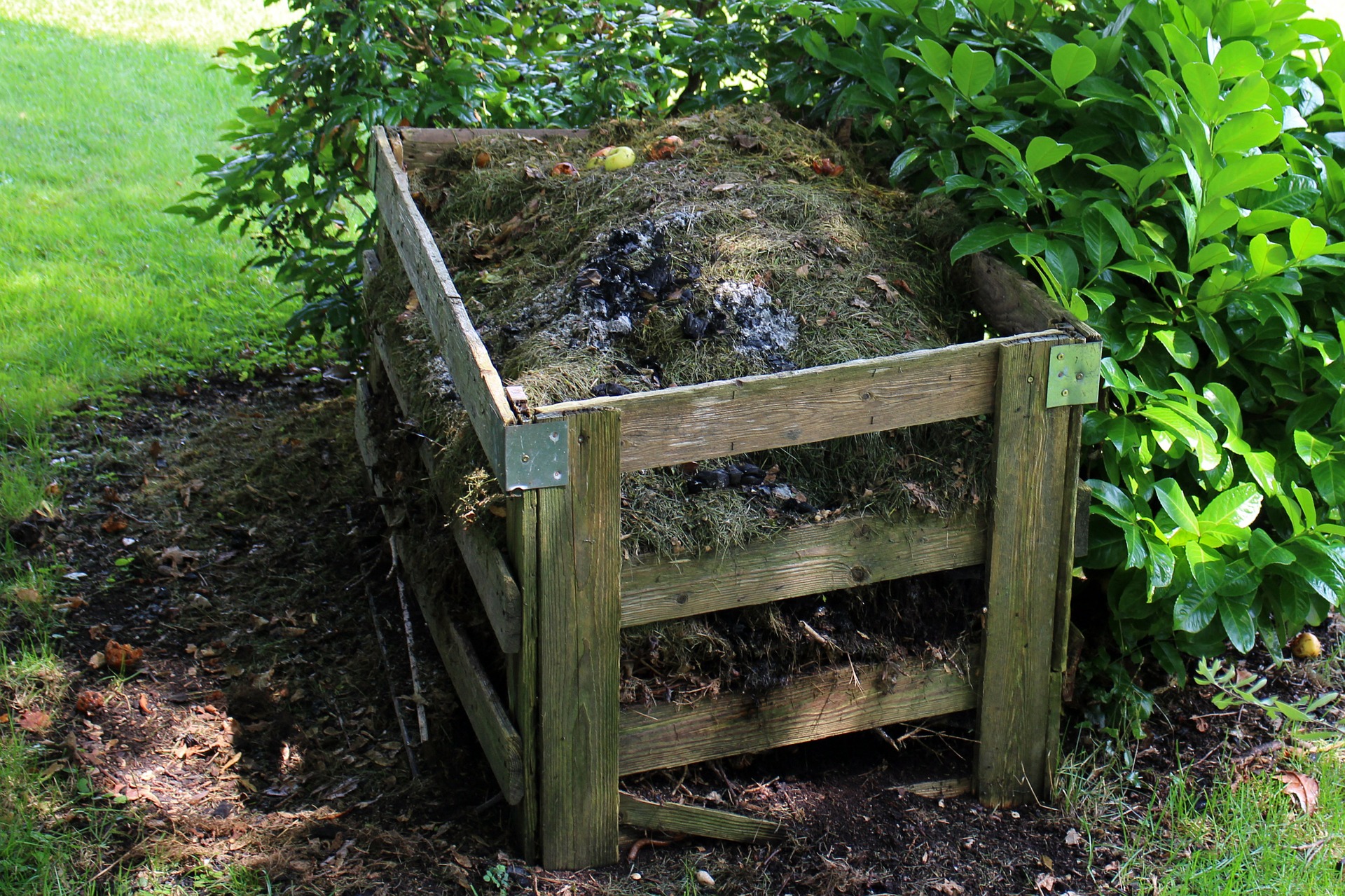 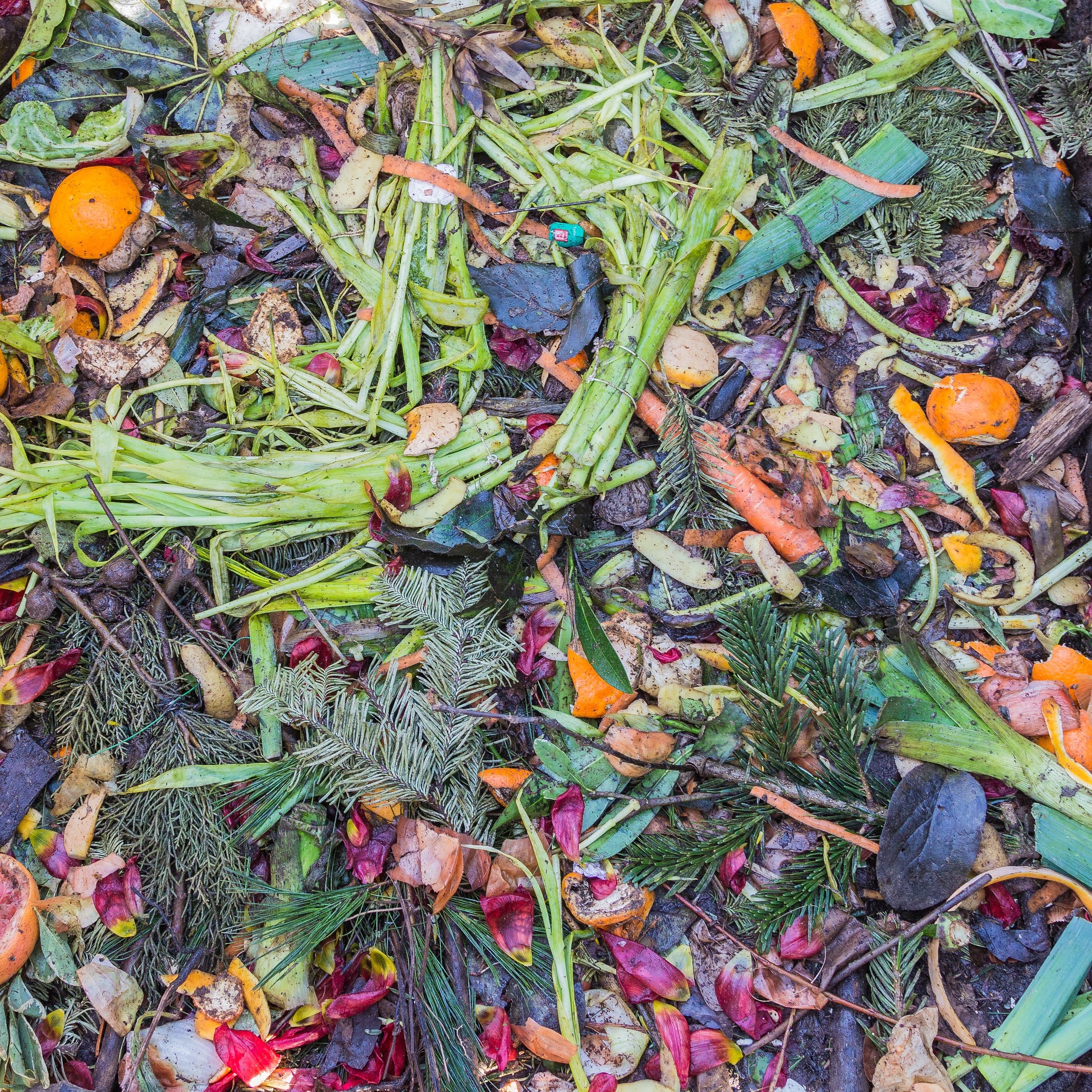 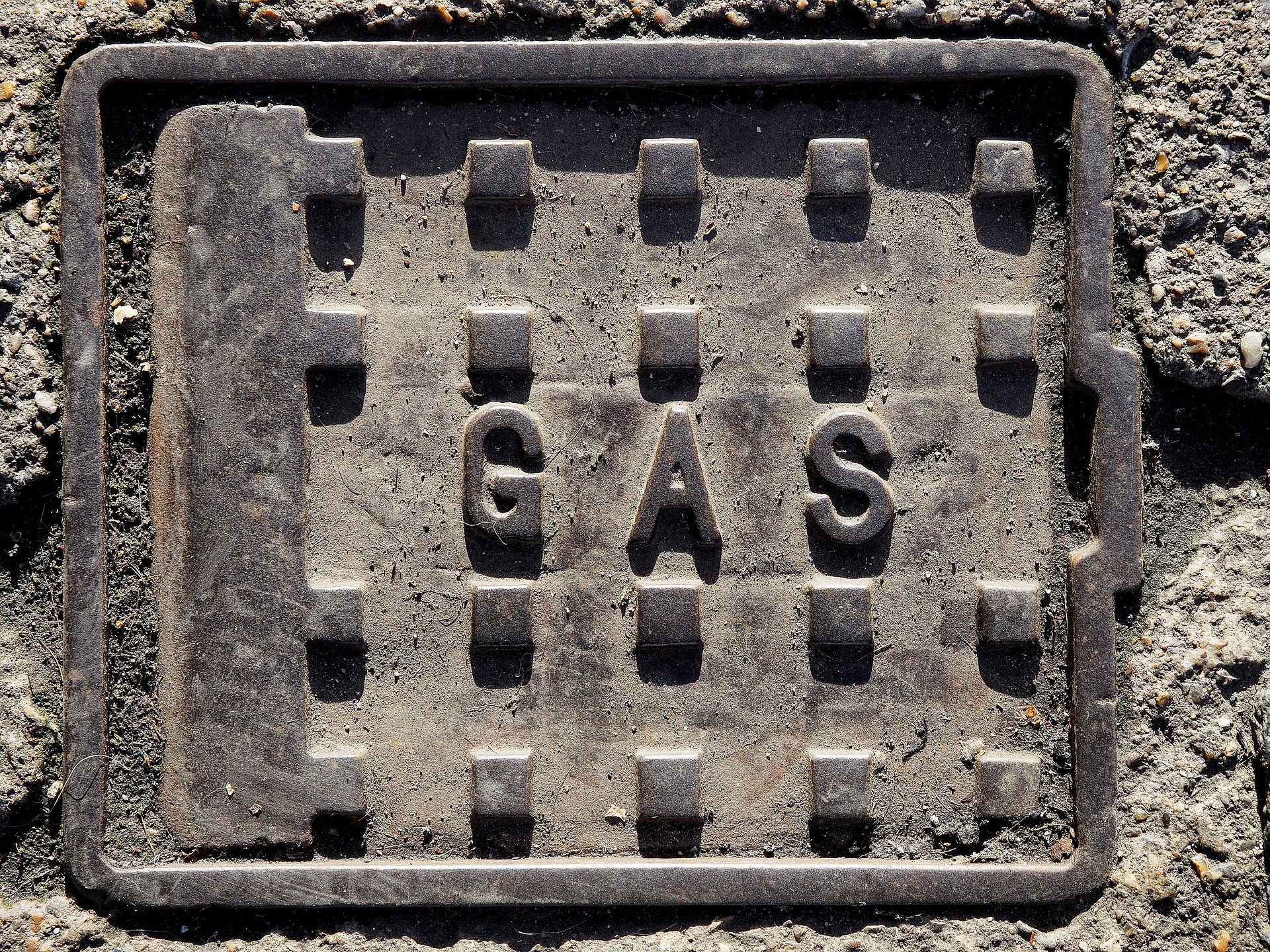 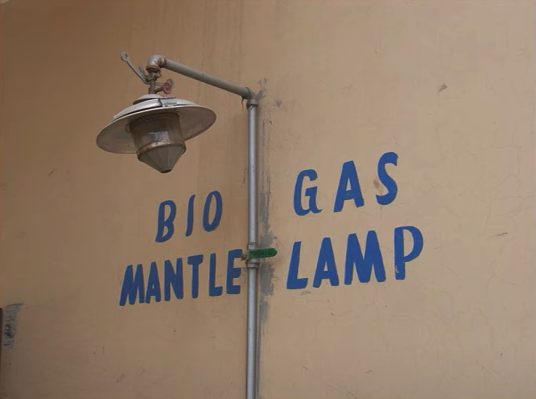